AFRICAN  REGIONAL  INSTITUTE  FOR  GEOSPATIALINFORMATION  SCIENCE  ANDTECHNOLOGY  (AFRIGIST)
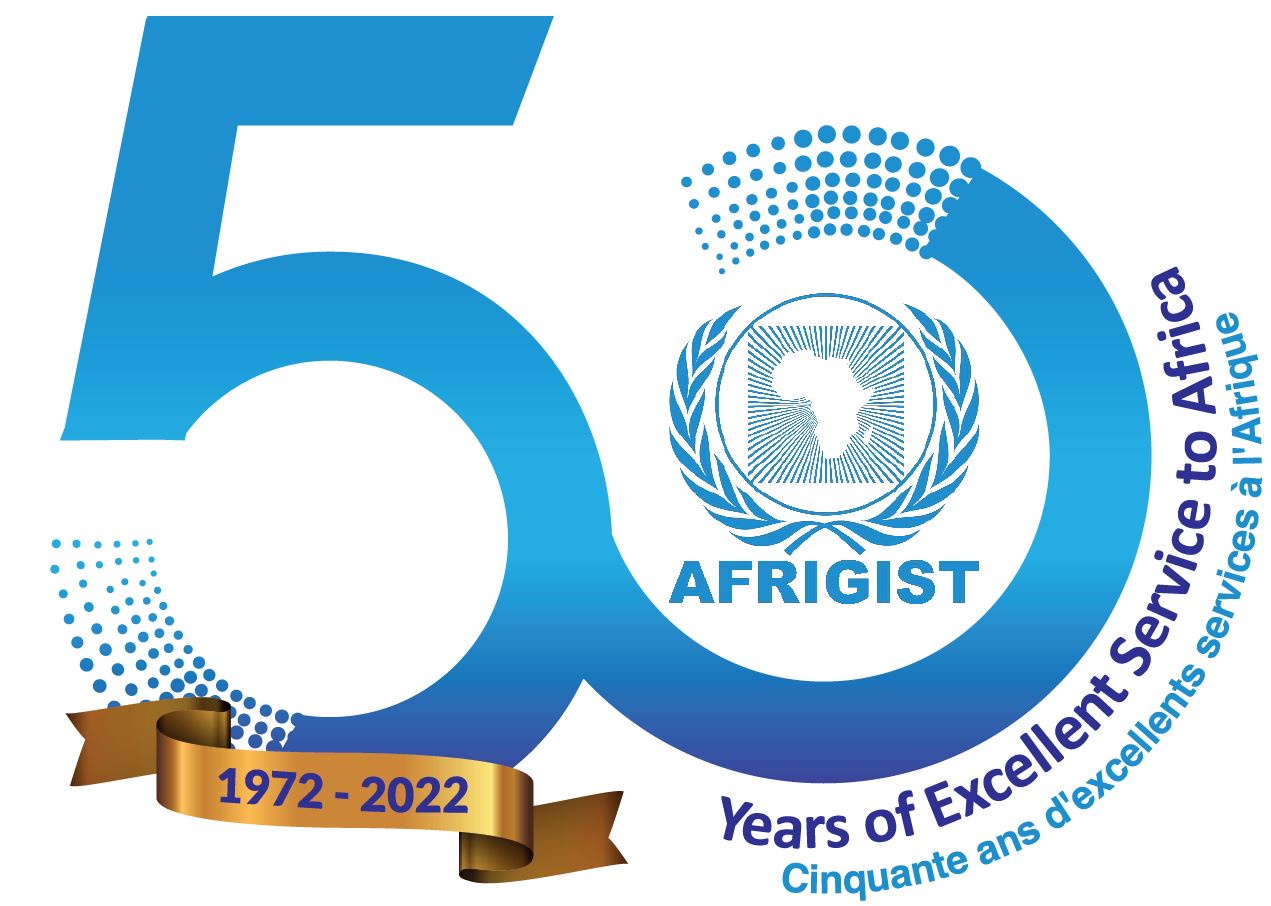 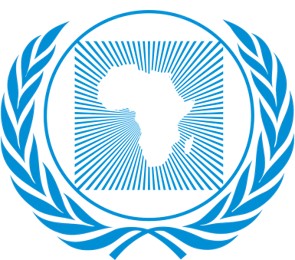 Fifty years of excellent services to Africa!
AFRIGIST
Introduction
Well trained and motivated Human resources 
Key of the successful implementation of any programme

 Geospatial Information
Need for integrated multidisciplinary approaches
Reliable, accurate and relevant information and services when and where-ever needed
Introduction
Need to build the capacity of African professionals in Space-based and geospatial information science and technology and the application in different areas of endeavor
AFRIGIST
Campus of Obafemi Awolowo University, 
Ile-Ife, Osun State, Nigeria
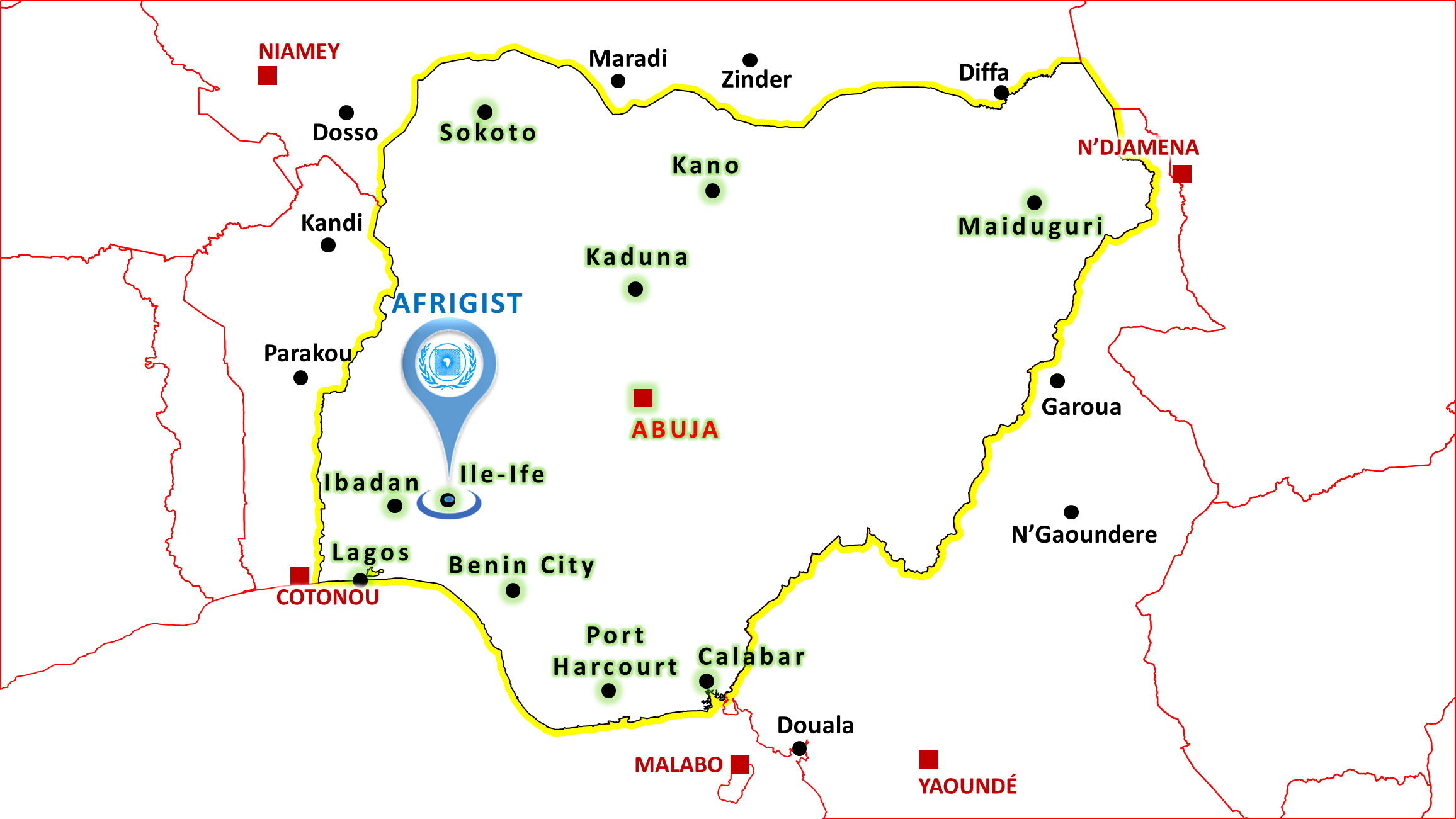 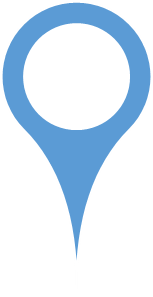 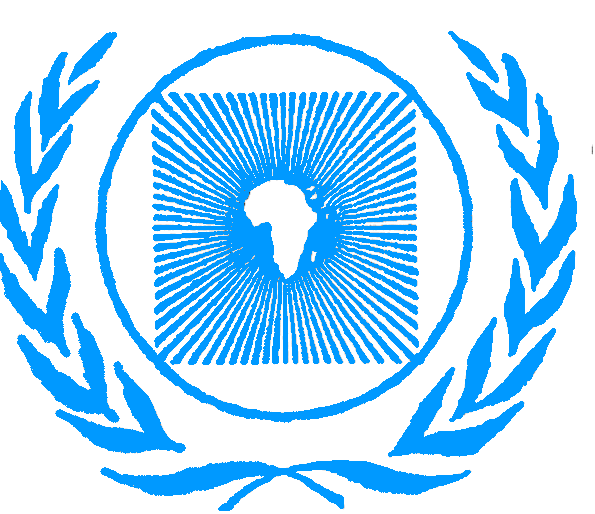 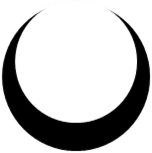 7°30'20" N
4°31'25" E
Content
❶ History
Creation
Member Countries
Name 

❷ AFRIGIST Today
Mandate
Facilities
❸ AFRIGIST in Africa
Trainings
Contribution to UN-GGIM
Regional programmes
HISTORY                                                                                            Creation
1st UN Cartographic Conference, 1963 in Nairobi
Need for a Regional Cartographic Centre 
8th  Session of the ECA Conf. of Ministers, 1964 in Addis-Ababa
Resolution 164 (VIII)  |>  Creation of Regional Centres for Training in 
Photogrammetry | Photo-Interpretation | Airborne Geophysical Surveys

21 Oct. 1972 under the auspices of the UNECA
educational “one-stop” solution institution that trains highly skilled manpower in geospatial information science and technology, and its applications.
HISTORY                                                    Member Countries
Membership open to all
African countries

Membership at the moment

Benin, Burkina, 
Cameroon, Ghana, Mali,
Niger, Nigeria, Senegal

Cote-d’Ivoire, Guinea-Bissau and Liberia.
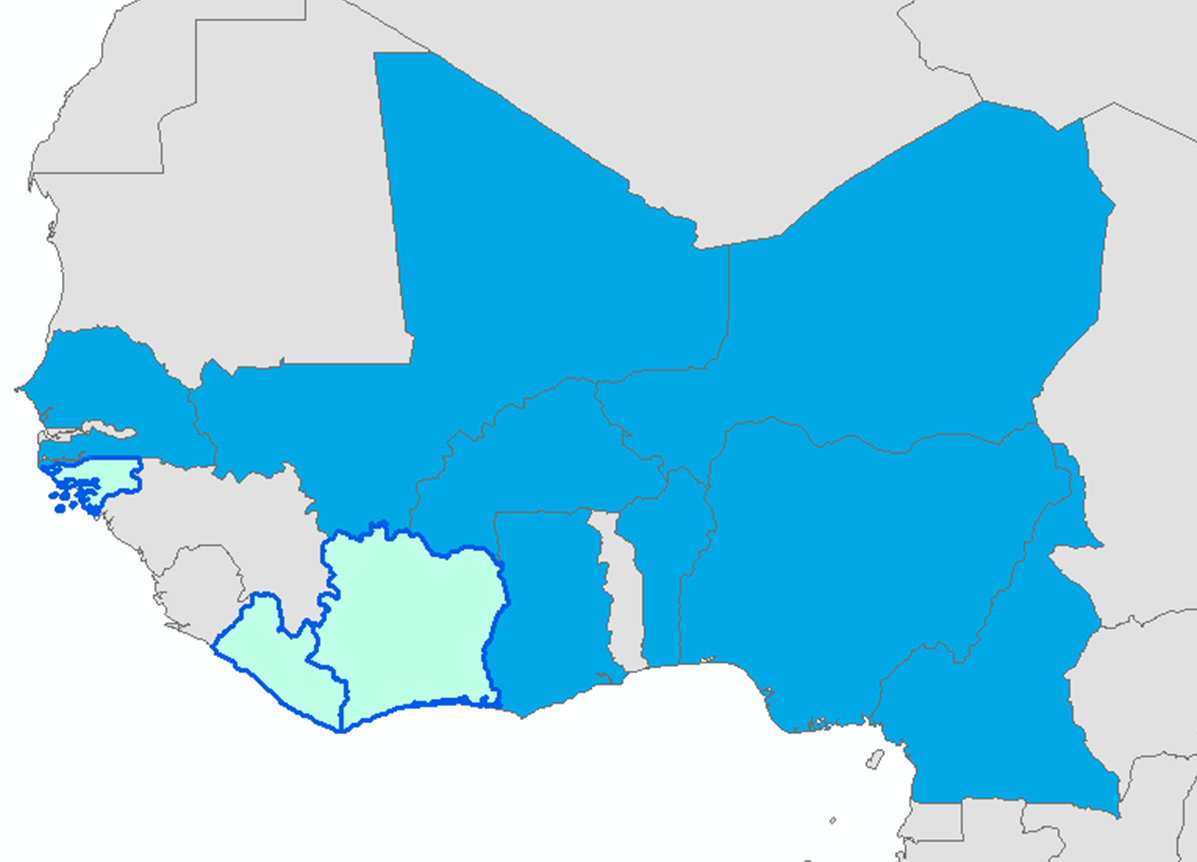 History                                                                                                  Name
Starting > Regional Centre for Aerial Surveys
      1986 > Regional Centre for Training in Aerospace Surveys 
      2016 > African Regional Institute for Geospatial  		 Information Science and Technology (AFRIGIST) 
Take the pace of the new trends in geospatial information science and technology, and incorporate academic transformation
AFRIGIST Today                                                                                                  Mandate
VISION OF AFRIGIST
To be a leading Institute of Excellence providing one-stop solution for quality geospatial information science training, education and research and critical capacity for sustainable development in Africa. 

MISSION STATEMENT
To contribute to rapid sustainable development of member states in particular and Africa in general, through the development of critical capacity for timely delivery and responsible use of appropriate geospatial information.
AFRIGIST Today                                                                                                  Mandate
OBJECTIVES OF AFRIGIST

(i) provide theoretical and practical training in the field of Geospatial Science and Technology including in particular photogrammetry, remote sensing, cartography and geographic information systems and their applications in geophysical surveys, environmental studies, natural resources management, mapping, land administration, etc;

(ii) conduct seminars and courses with a view to providing an opportunity to government officials in the region to exchange information and experiences in the field of Geospatial Science and Technology;
AFRIGIST Today                                                                                                  Mandate
OBJECTIVES OF AFRIGIST (2)

(iii) carry out studies and research in the field of Geospatial Science and Technology, and;

(iv) provide advisory and consultancy services to member states of the ECA and other institutions concerned with the production and/or use of geospatial data and information.
AFRIGIST Today                                                                                                  Facilities
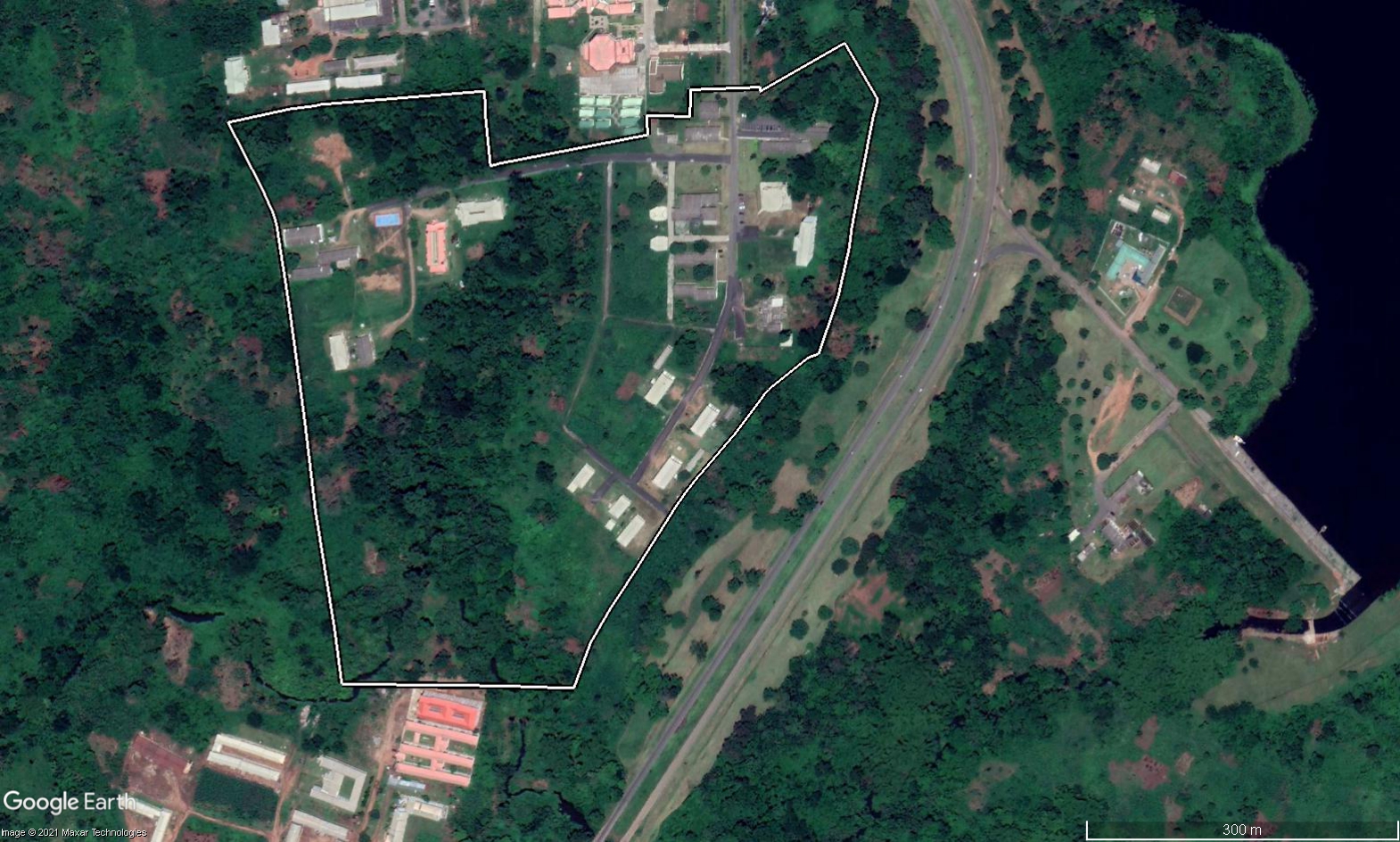 25 ha
AFRIGIST Today                                                                                                  Facilities
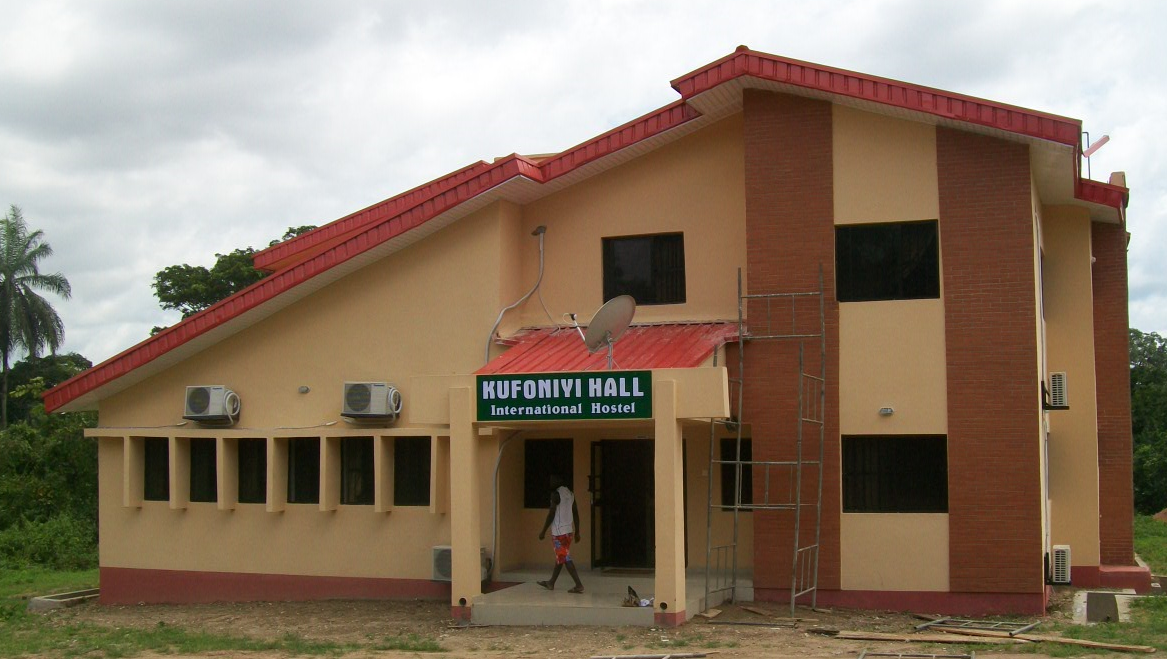 New Administrative Building
International Hostel
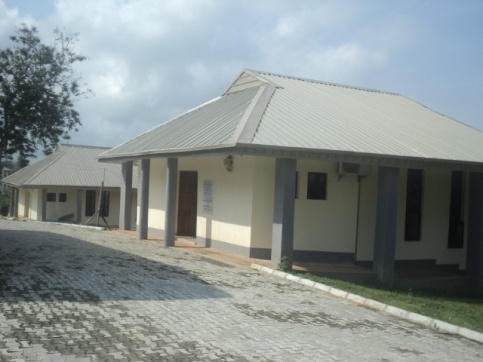 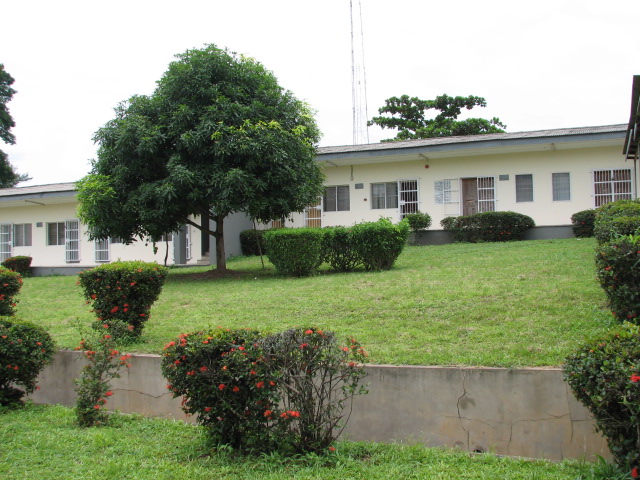 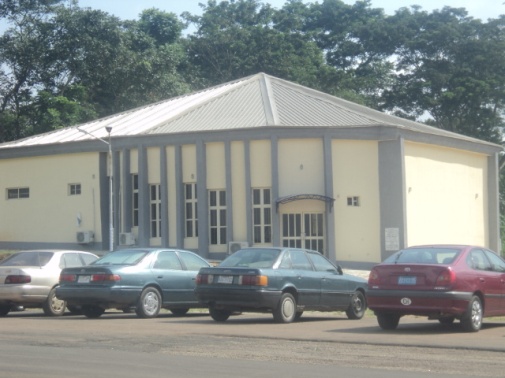 Lecture Theaters
250 Seater Auditorium
Block of Classrooms
AFRIGIST Today                                                                                                  Facilities
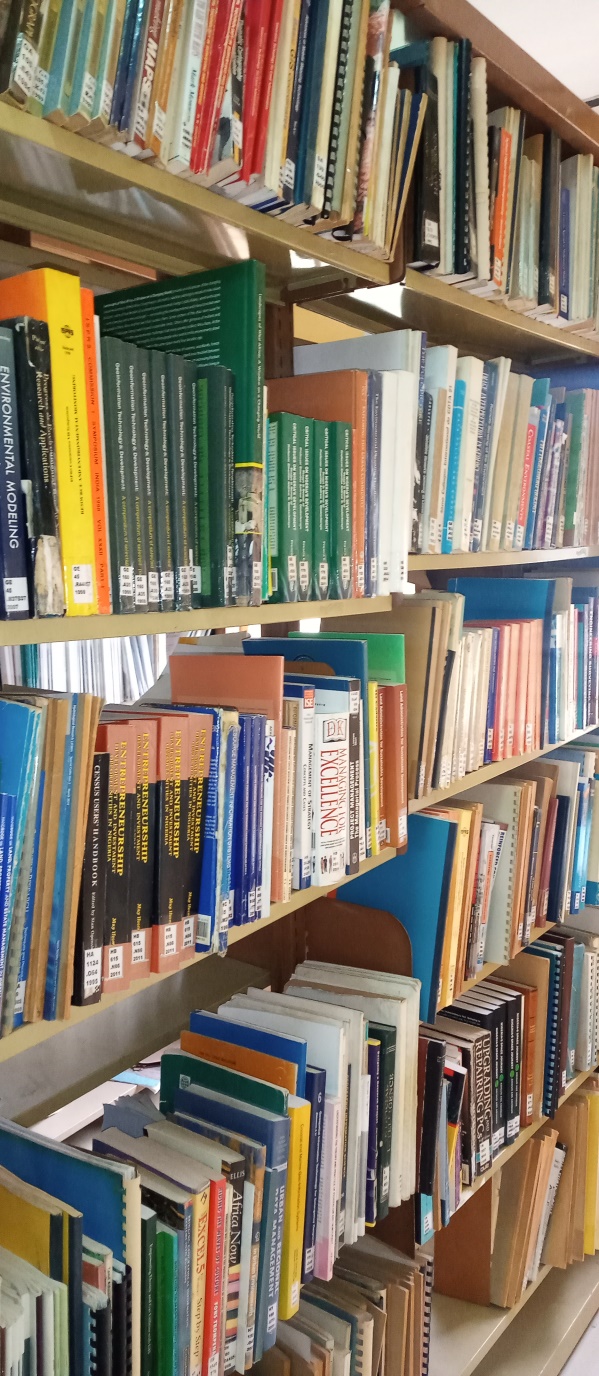 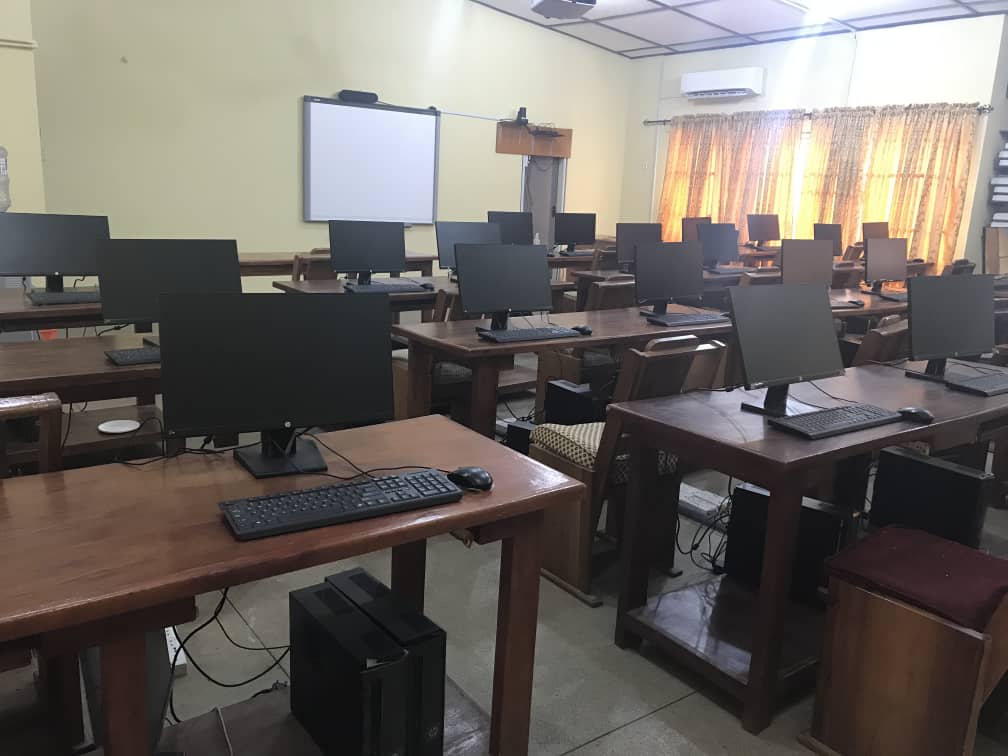 Library
Classroom
AFRIGIST Today                                                                                                  Equipment
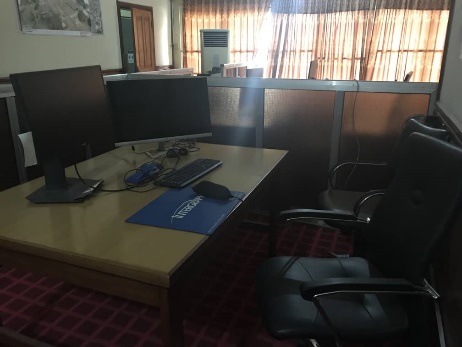 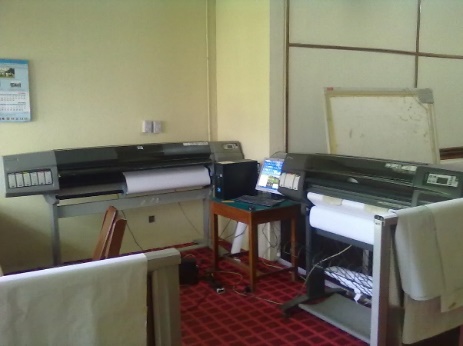 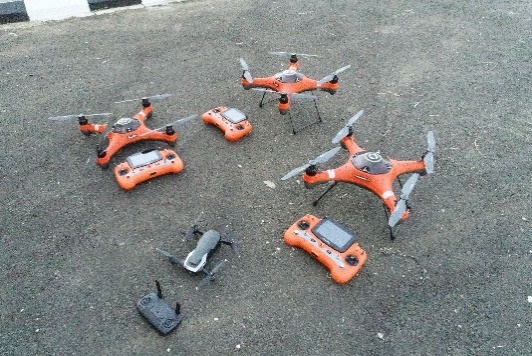 AFRIGIST in AFRICA                                                                                                  Trainings
50 years of skills and capacity building excellence in Geoinformation Sciences and its applications in Africa.
29 African countries impacted. 
More than 3,500 alumni.
Growing number of research oriented faculty with students admitted into the Ph.D degree programme
AFRIGIST in AFRICA                                                                                                  Trainings
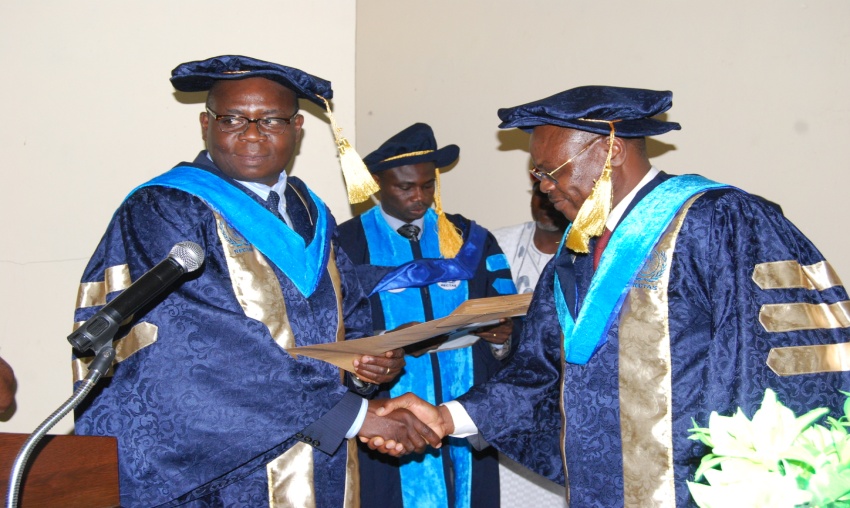 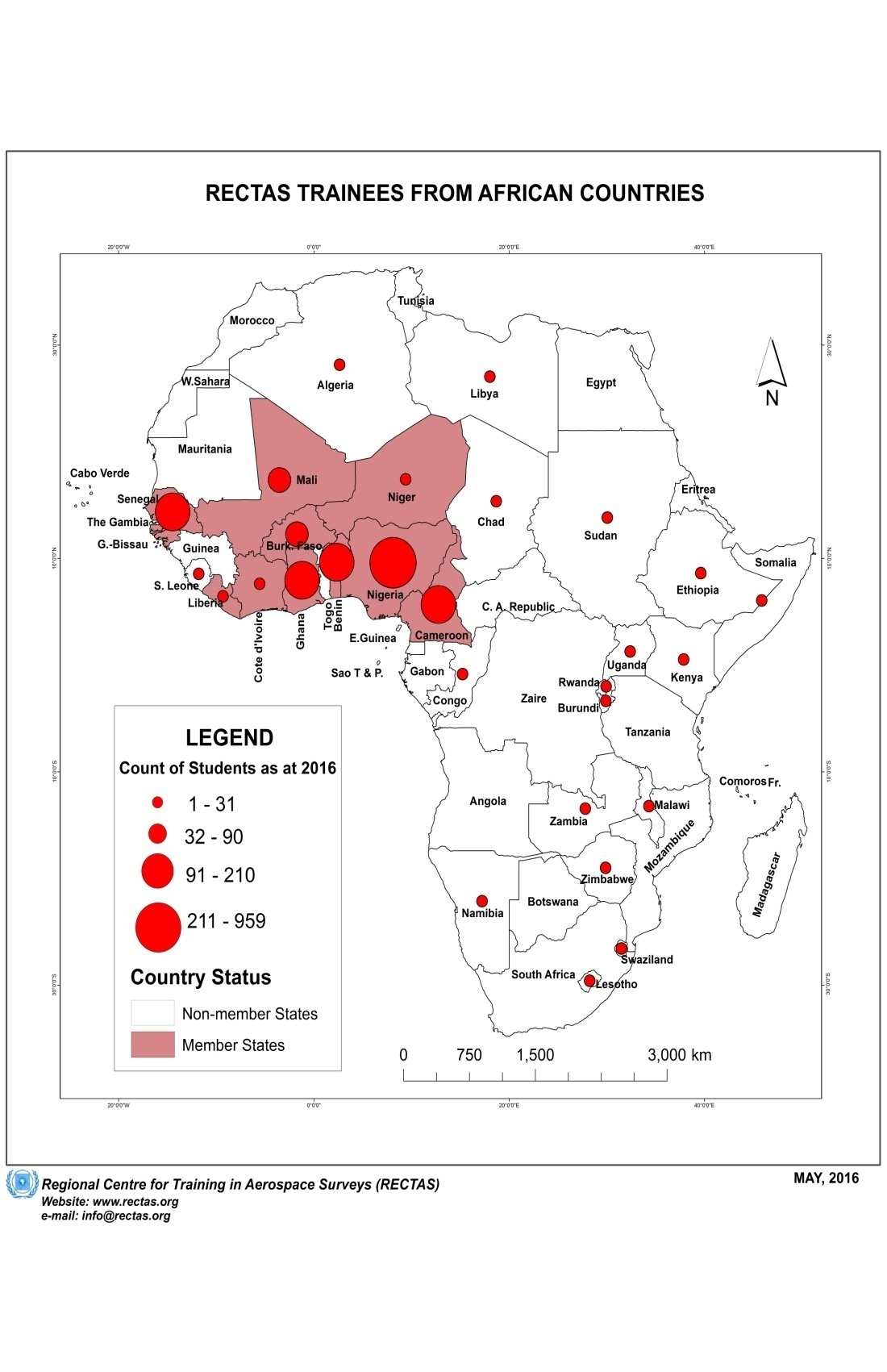 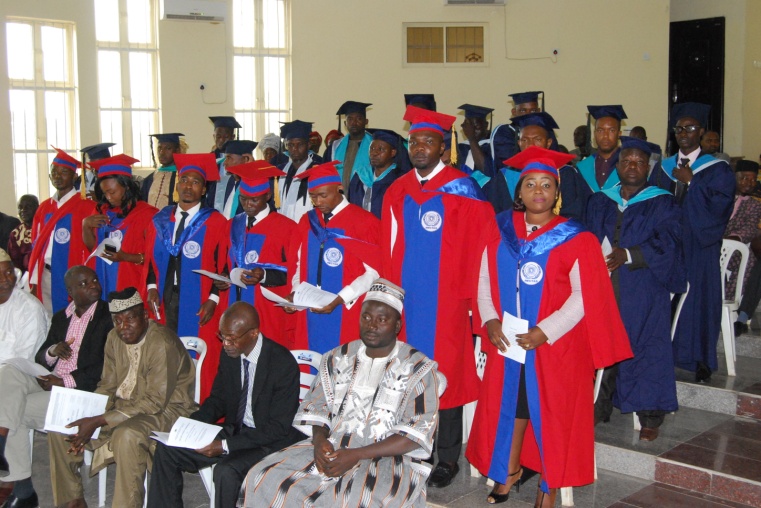 Handing over of AWARD by the Executive Director
Graduating Students
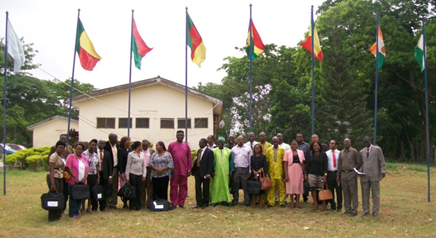 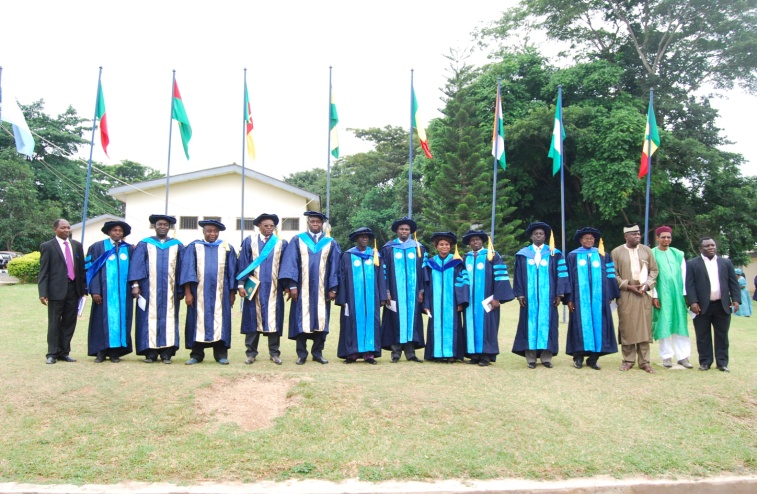 Management Staff with the Governing Council Members
AFRIGIST-ITC Refresher course participants
AFRIGIST in AFRICA                                                                                                  Trainings
AFRIGIST in AFRICA                                                                                                  Trainings
AFRIGIST in AFRICA                                                                                                  Trainings
RESEARCH ACTITIVIES undertaken at AFRIGIST
GSDI Research grant –  GSDI Association, 2010
GARNET-E Research grant – GMES – EU grant, 2011
Indigenous Knowledge and Adaptation to Coastal Flooding in Nigeria – START, 2012 – 2013.
Comparative Analysis of Land Use Pattern in Sudano-Guinean Transition in the Central Region of Benin Republic and Central Western Nigeria – CODESRIA, 2013
Climate Change and Integration of Climate Resilient Agriculture in Coastal Nigeria – Ford Foundation for Conservation,  2014
Spatial Agricultural Intelligence - GEO and Amazon, 2019
AFRIGIST in AFRICA                                                                                                  Trainings
CONSULTANCY ACTIVITIES
Short Term Courses | Execution of Geospatial related projects | Supply of satellite imageries | installation and maintenance of equipment | Guest house operations | renting of halls
Profile available in digital format
AFRIGIST in AFRICA                                                                     Contribution to UN-GGIM: Africa
Contribution to all the meetings since CODI to UN-GGIM: Africa
Member of the Working groups
Great contribution to AFREF
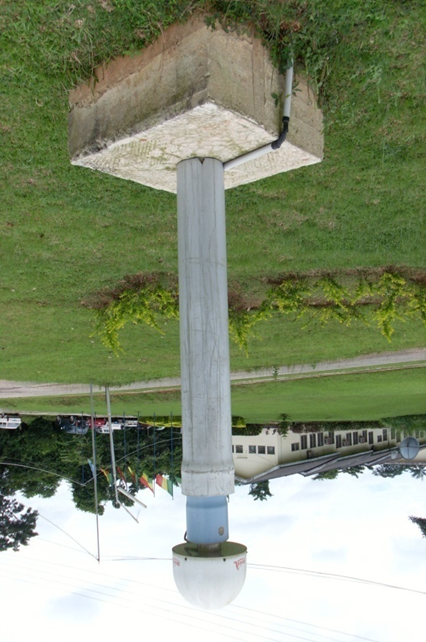 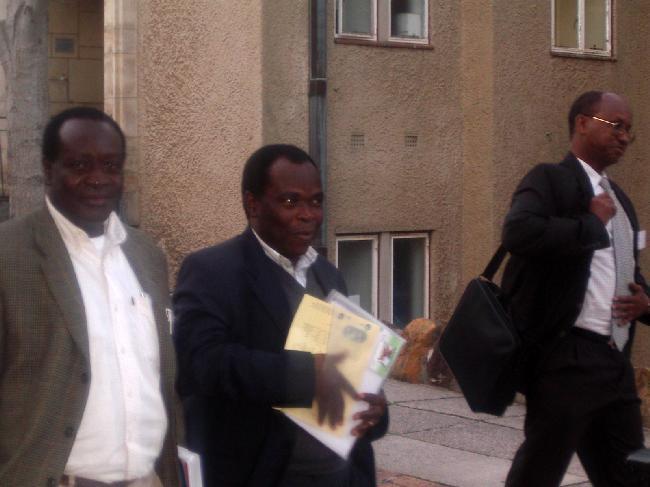 Prof. Kufoniyi ED-RECTAS at the 1st technical workshop on AFREF
                                                                                 Cape Town, 2006

AFREF COR Station established at AFRIGIST since 2007 by Leica
AFRIGIST in AFRICA                                                                     regional programmes
SERVIR WA
Digital Earth Africa
GMES & Africa
THANK   YOU
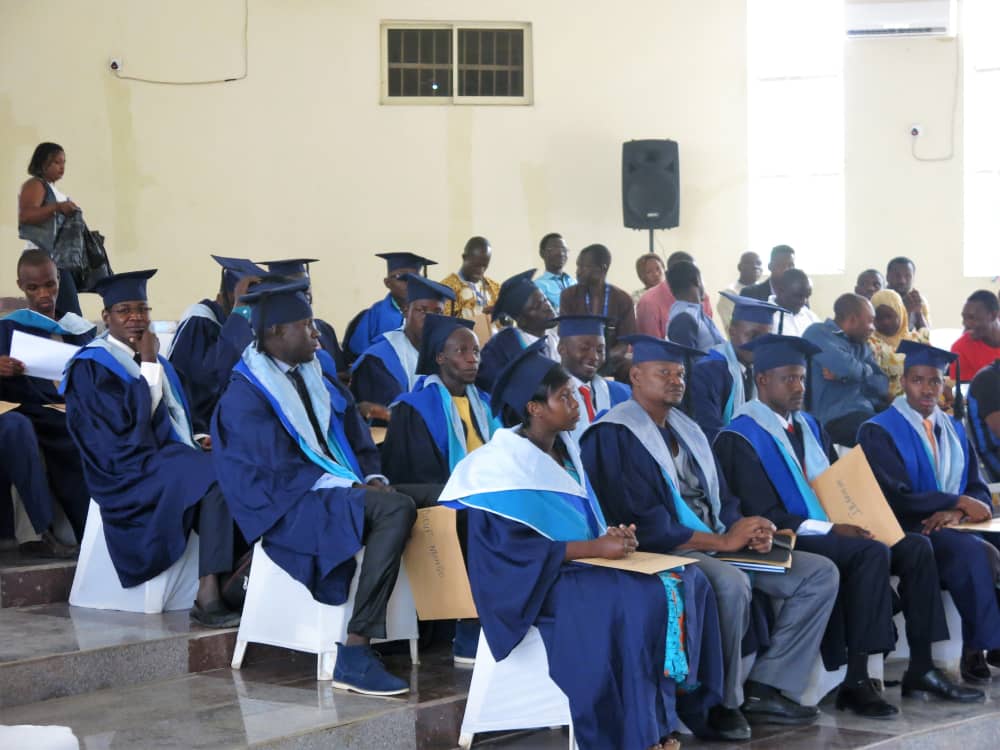